Taming Python 
for Db2 for z/OS
Midwest RUGs
Jørn Thyssen, Rocket Software2022 IBM Champion
Agenda
Objectives:
Install the ibm_db python library on z/OS
Write your python programs on z/OS connecting to Db2 for z/OS
Introduction
About Python
Python and databases
The DB-API
Installing ibm_db on z/OS
Python program examples
REST, stored procedures, excel
Db2 queries, Db2 commands, Db2 utilities, Visual Explain, Explain tables, accelerator management, … 
General z/OS: datasets, jobs, …
More details on python and ibm-db: 
https://www.youtube.com/watch?v=Dhc0dg2dPic
What is python
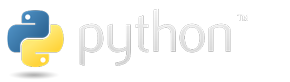 Interpreted programming language
First released in 1991 by Guido van Rossum
Designed to be simple (See “The Zen of Python”)
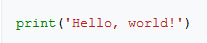 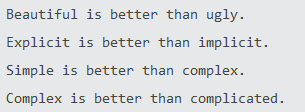 3
Why Python
Python continuously ranks in the top 3 over popular programming languages
TIOBE (May 2022): #1, overtaking C
PYPL (May 2022): #1, almost 2x Java
Jobs available: #3 behind C and SQL
It is widely taught at educational institutions
If you’re my age or younger you’ve probably been exposed to Python
I learned it at university in the mid-1990s
4
Why Python, cont’ed
Widely used in 
Machine Learning
Data Science
Infrastructure provisioning
Ansible
Scientific computing 
Web sites
Google, Instagram, Spotify, Netflix, Dropbox, Uber, …
5
Typical use cases for Python on z/OS
REXX has much better z/OS support

Python has many modules, easy to code, more people knows python, …
Productivity aid programs; internal services
Replacement for REXX for “young” programmers
Pipelines, automated testing, .. 
Ansible (infrastructure provisioning)

Machine learning and analytics

Reporting
6
Order IBM Open Enterprise SDK for Python from IBM ShopZ (optional support available)or
Download PAX https://www.ibm.com/products/open-enterprise-python-zos/detailsor
Rocket OpenApp Dev for z
https://www.rocketsoftware.com/openappdev-for-z 
Conda install or SMP/E (with support)
Includes IBM Python
Also includes git and many other open source tools for application developers
Get python for z/OS
7
Python DB-API v2.0 specification
“Identical” code to access databases across all platforms & database vendors
Python_ibmdb project 
Maintained by Db2 Connect development team
Uses ODBC drivers

ibm_db: python drivers for IBM Db2 
ibm_db_dbi: implementation of the DB-API v2.0 specification
You get both then you install ibm_db
Python and databases
Source code: https://github.com/ibmdb/python-ibmdb
API doc: https://github.com/ibmdb/python-ibmdb/wiki/APIs
Blog by John Maenpaa: https://www.idug.org/blogs/john-maenpaa1/2021/01/22/db2-python-programing-hdbc-vs-hdbi
8
ibm_db – distributed platform
On distributed platform: 
Uses Db2 Connect CLI drivers (IBM Data Server Driver)
Connect to Db2 for z/OS using DRDA
Need Db2 Connect for z/OS license to connect to Db2 for z/OS
ibm_db
ODBC

IBM Data Server Driver
Db2 for z/OS
Python
LUW
DRDA
Db2 Connect
License required
9
ibm_db – installing on distributed platform
pip install ibm_db
Installs ibm_db and ODBC drivers
If you already have Db2 Connect CLI drivers on your machine:
set IBM_DB_HOME=c:/path/to/clidriverset LIB = %IBM_DB_HOME%/lib;%LIB%
A Db2 Connect license is required to connect to Db2 for z/OS
Enterprise Edition: 
get license file (something.lic) from IBM Passport Advantage 
Copy to license folder in %IBM_DB_HOME%
Unlimited Enterprise Edition
Activate license on z/OS side with db2connectactivate.bat
Recommended!
10
ibm_db – z/OS
On z/OS:
CAF (Call Attachment Facility)
RRSAF (Resource Recovery Services attachment Facility)
Default plan DSNACLI 
Bind ODBC plans & packages: HLQ.SDSNSAMP(DSNTIJCL)
No additional licenses required !
ODBC

Db2 for z/OS
Db2 for z/OS
Python
USS
ibm_db
CAF or RRSAF
FMID JDBCC17“DB2 ODBC”
11
Installing ibm_db on z/OS
No pre-compiled binaries available like distributed platform
Pip3 install ibm_db will
Download source
Compile ibm_db C modules (IBM z/OS C/C++ compilers required)
Install into your site-packages library
Important prereqs:
IBM Python V3.8.3+ (from IBM or Rocket z Open App Dev )
Db2 V12 PTF UI72859: Python related bugfixes for ODBC driverNo PTFs required for Db2 V13 
More details here: https://github.com/ibmdb/python-ibmdb/blob/master/install.md
12
Installing ibm_db on z/OS
Python should be available in your path
Unless you’re a sysprog you’ll likely not have authority to create the site-package so consider using a python virtual environment
Set required environment variables for install/compilation
Code page auto conversion
IBM_DB_HOME is the HLQ for your Db2 libraries (SDSNMACS, SDSNC.H)
python3 –m venv $HOME/ibm_python_env 
source $HOME/ibm_python_env/bin/activate
export _BPXK_AUTOCVT='ON'export _CEE_RUNOPTS='FILETAG(AUTOCVT,AUTOTAG) POSIX(ON) XPLINK(ON) 'export IBM_DB_HOME=RSRTE.DSN.VC10
13
Installing ibm_db on z/OS, cont’ed
Run the install
(ibm_python_env) bash-4.3$ pip3 install ibm_db --no-build-isolation
Collecting ibm_db
  Using cached ibm_db-3.1.1.tar.gz (1.1 MB)
    Preparing wheel metadata ... done
Building wheels for collected packages: ibm-db
  Building wheel for ibm-db (PEP 517) ... done
  Created wheel for ibm-db: filename=ibm_db-3.1.1-cp38-cp38-os390_27_00_8561.whl size=379062 sha256=bdecf22c8ca33ea7a9eb82f33f05a569861c4495a85c46fe21124f4d819d34ea
  Stored in directory: /u/ts5941/.cache/pip/wheels/79/ca/5a/0aa8ee4ff812a4d3b02f09150732219e5fccbf03a84005b99c
Successfully built ibm-db
Installing collected packages: ibm-db
Successfully installed ibm-db-3.1.1
(ibm_python_env) bash-4.3$ chtag -r  $HOME/ibm_python_env/lib/python3.8/site-packages/ibm_db.so
Note: requires C compiler!
14
First ibm_db program
Set STEPLIB so Python can find the ODBC Db2 z/OS drivers
Create an ODBC ini file
Set environment variable DSNAOINI to point to the ODBC ini file
(ibm_python_env) $ export STEPLIB=PDS1.SDSNEXIT:HLQ.SDSNLOD2:HLQ.SDSNLOAD 
(ibm_python_env) $ export DSNAOINI=="$HOME/ODBC_PDS1_CAF"
ODBC_PDS1_CAF file:
[COMMON]
MVSDEFAULTSSID=RS01PDS1
FLOAT=IEEE
CURRENTAPPENSCH=ASCII
APPLTRACE=0
APPLTRACEFILENAME=/u/xxxxx/odbc_trace
[RS01PDS1]
AUTOCOMMIT=1
MVSATTACHTYPE=CAF
PLANNAME=DSNACLI
https://www.ibm.com/support/knowledgecenter/SSEPEK_12.0.0/odbc/src/tpc/db2z_hdckeyw.html
15
Name of ODBC ini file is arbitrary
With lots of SSIDs I just prefer to have SSID in the name
First ibm_db program, cont’ed
Simple program using ibm_db
import ibm_db
conn=ibm_db.connect('','','')

if conn:
  sql = "SELECT * FROM SYSIBM.SYSTABLES FETCH FIRST 10 ROWS ONLY"
  stmt = ibm_db.exec_immediate(conn, sql)
  result = ibm_db.fetch_both(stmt)
  while( result ):
    print(result[1].strip()+"."+result[0].strip())
    result = ibm_db.fetch_both(stmt)

  ibm_db.close(conn)
16
First ibm_db program, cont’ed
(ibm_python_env) $ python3 simple-test.py
SYSIBM.DBDR
SYSIBM.IPLIST
SYSIBM.IPNAMES
SYSIBM.LOCATIONS
SYSIBM.LULIST
SYSIBM.LUMODES
SYSIBM.LUNAMES
SYSIBM.MODESELECT
SYSIBM.SCTR
SYSIBM.SPTR
17
Ok, what if I am running on distributed platform?
The code is the same! – except for the connect 
On distributed platform you must provide user ID/password as it is not using local attach
import ibm_db
conn=ibm_db.connect('DSN=RS01PDS1;uid=xxxxx;pwd=yyyyyy','','')
18
Bonus slide: what about SSL?
Of course! 
I haven’t configured an ODBC entry for my SSL connection, so I’ll use the alternate connection string syntax
import ibm_db
conn=ibm_db.connect('database=RS01PDS1;hostname=rs01.rocketsoftware.com;port=3713;protocol=tcpip;uid=xxxx;pwd=yyyy;security=ssl;sslServerCertificate=c:\\users\\jthyssen\\documents\\certificates\\pds1.ca.cert','','')
Pds1.ca.cert is the CA certificate in .CER (BASE64) format
19
Second ibm_db program
Vendor program writes log file in USS
I need program that extract interesting part of log file and insert into Db2 table for further analysis
Log entry is partial text and partial JSON
[2020.10.05 10:53:58.844][INFO] : IZPSC0003I - Request received: {"userName":"xx
xxxx","requestId":"b66a02df-58ac-4408-a353-9cdc1ace661a","httpMethod":"GET","pat
h":"/ws/security/users/current-user","isSecure":true,"clientIP":"137.134.4.54","
requestParams":{},"requestHeaders":{"referer":["https://rs01.rocketsoftware.com:
8644/ZLUX/plugins/org.zowe.zlux.bootstrap/web/"],"cookie":["jedHTTPSession=Dm0c+
S6XAjTqJAxalEWlJJdW5BWvDBKOdokXeW3t4EZeZBR9/vdFxw=="],"accept-language":["en-US,
en;q=0.5"],"host":["rs01.rocketsoftware.com:12023"],"connection":["keep-alive"],
"accept-encoding":["gzip, deflate, br"],"user-agent":["Mozilla/5.0 (Windows NT 1
0.0; Win64; x64; rv:81.0) Gecko/20100101 Firefox/81.0"],"accept":["application/j
son"]}}
20
Second ibm_db program, cont’ed
if len(sys.argv) < 3:
   print("Usage: %s <DSN name> <IZP log file name>" % (sys.argv[0]))
   exit(-1)

filepath=sys.argv[2]
dsn='DSN='+sys.argv[1]

print("Extracting REST calls from file: %s" % (filepath) )
print("Inserting into table IZP.IZPLOG on %s" % (dsn) )

conn=ibm_db.connect(dsn,'','')
if conn:
   print("Succesfully connected to %s" %(dsn) )
else:
   print("Connection to %s failed" % (dsn) )
   exit
21
Second ibm_db program, cont’ed
with open(filepath,'r') as fp:
   line = fp.readline()
   if debug:
      print(line)
   reccnt = 0
   reqcnt = 0
   rspcnt = 0
   while line:
       reccnt += 1
       if line.find("IZPSC0003I") > 0:
          log_request(conn,line)
          reqcnt += 1
       elif line.find("IZPSC0004I") > 0:
          log_response(conn,line)
          rspcnt += 1
22
Second ibm_db program, cont’ed
def log_request(conn,line):
   timestamp=line[1:line.find("]")]
   start_json=line.find("{",line.find("IZPSC0003I"))
   req=json.loads(line[start_json:])

   sql = "MERGE INTO IZP.IZPLOG L " 
         "USING( " 
         "VALUES ( " 
         "   '" + str(req["requestId"]) + "' " 
         "  ,'" + str(req["userName"]) + "' " 
         "  ,TIMESTAMP_FORMAT('" + timestamp + "','YYYY.MM.DD HH24:MI.SS.FF3') "

         "  ,'" + str(req["httpMethod"]) + "' " 
         "  ,'" + str(req["path"]) + "' " 
[code snipped]
"             ,REQUESTPARAMS = N.REQUESTPARAMS "

   if debug:
      print(sql)

   stmt = ibm_db.exec_immediate(conn, sql)

   return
23
Second ibm_db program, cont’ed
Run program from USS command line
(test2) $ python izp-log.py RS01PDS1 izp-server-2020-10-05_11-53.08.log
Extracting REST calls from file: izp-server-2020-10-05_11-53.08.log
Inserting into table IZP.IZPLOG on DSN=RS01PDS1
Successfully connected to DSN=RS01PDS1
1000 records processed (23 REST reqs, 22 REST resps)
2000 records processed (142 REST reqs, 141 REST resps)
…
48000 records processed (4507 REST reqs, 4503 REST resps)
49000 records processed (4602 REST reqs, 4598 REST resps)
50000 records processed (4686 REST reqs, 4686 REST resps)
Number of log records analyzed : 50535
Number of REST requests found  : 4686
Number of REST responses found : 4686
I declare I have won!
24
Second ibm_db program, cont’ed
Output from monitor
MERGE statement repeated 9372 times with different literals
18745 COMMITS 
Note: PLAN = DSNACLI
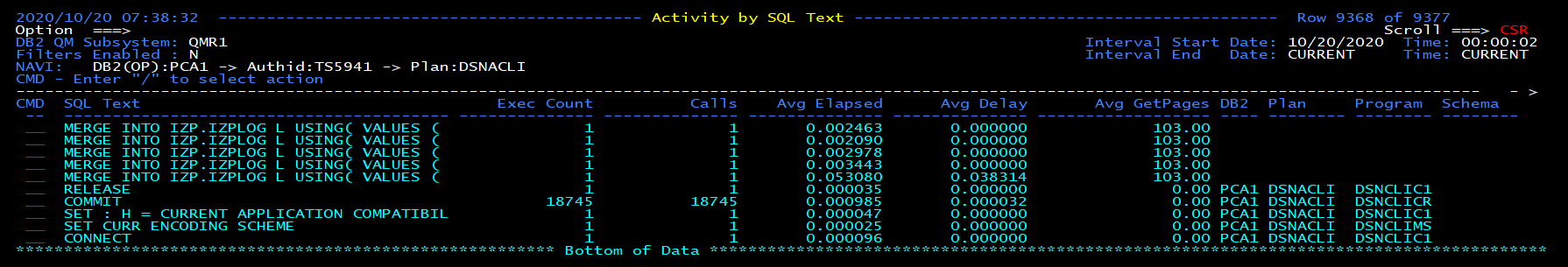 25
Second ibm_db program, iteration #2
My DBA will not be happy  
Must do:
Need to use host variables
Better commit strategy
Stretch goal: Cache prepare
26
Host variables & cache prepare
if not stmt1:
      sql = "MERGE INTO IZP.IZPLOG L " 
         "USING( " 
         "VALUES ( ?, ?, TIMESTAMP_FORMAT(?,'YYYY.MM.DD HH24:MI.SS.FF3'), ?, " 
         " ?, ?, ?, ?)) " [code snipped]
"             ,REQUESTPARAMS = N.REQUESTPARAMS "

      if debug:
         print(sql)

      stmt1 = ibm_db.prepare(conn, sql)
ibm_db.bind_param(stmt1, 1, str(req["requestId"]))
ibm_db.bind_param(stmt1, 2, str(req["userName"]))[code snipped]
ibm_db.bind_param(stmt1, 8, str(req["requestParams"]))

ibm_db.execute(stmt1)
27
Auto commit
Disable auto commit
Modify ODBC INI file
AUTOCOMMIT=0
In code

Add explicit commits
Remember: must commit before disconnect !
ibm_db.autocommit(ibm_db.SQL_AUTOCOMMIT_OFF)
ibm_db.commit(conn)
28
Second ibm_db program, iteration #2, cont’ed
Output from monitor
Only two different statements
Only 53 commits
… oh BTW, program is significantly faster now 
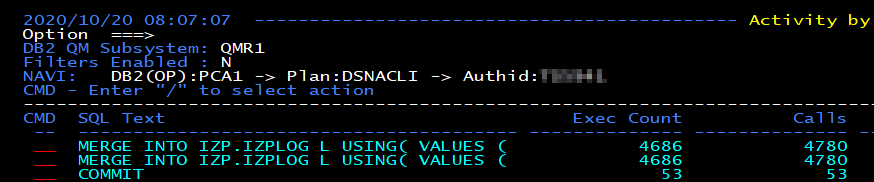 29
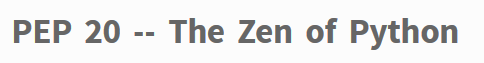 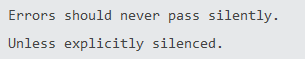 Error handling
try:
      ibm_db. prepare(conn, sql) except:
      print("log_request PREPARE MERGE failed: ",ibm_db.stmt_errormsg())
Python has “try … except … else”
ibm_db.conn_errormsg() – connection error message 
ibm_db.stmt_error() – SQLSTATE (integer)
ibm_db.stmt_errormsg() – SQLCA (string, formatted)
log_request PREPARE MERGE failed:  {DB2 FOR OS/390}{ODBC DRIVER}{DSN12015} DSNT408I SQLCODE = -440, ERROR:  NO AUTHORIZED FUNCTION NAMED XIMESTAMP_FORMAT          HAVING COMPATIBLE ARGUMENTS WAS FOUND                                 DSNT418I SQLSTATE   = 42884 SQLSTATE RETURN CODE                               DSNT415I SQLERRP    = DSNXORFN SQL PROCEDURE DETECTING ERROR                   DSNT416I SQLERRD    = -100  0  0  -1  0  0 SQL DIAGNOSTIC INFORMATION          DSNT416I SQLERRD    = X'FFFFFF9C'  X'00000000'  X'00000000'  X'FFFFFFFF'                X'00000000'  X'00000000' SQL DIAGNOSTIC INFORMATION                    ERRLOC=5:10:2 SQLCODE=-440
https://www.ibm.com/support/knowledgecenter/SSEPGG_11.5.0/com.ibm.swg.im.dbclient.python.doc/doc/c0054395.html
30
Calling a stored procedure
Issue a REORG from a python program
Call SYSPROC.DSNUTILU / SYSPROC.DSNUTILV
ibm_db.callproc – call procedure
ibm_db.fetch_assoc – fetch row from result set
ibm_db.next_result – next result set
31
Calling a stored procedure, cont’ed
utility_id = 'REORGDEF'
restart = 'NO'
utstmt = 'TEMPLATE FCOPY DSN RSTEST.IC.&SSID..&SN..P&PA..&UNIQ. UNIT 3390 TEMPLATE REC1 DSN &USERID..&SSID..UNLD.&DB..&TS. UNI
T 3390 DISP(OLD,CATLG,CATLG) TEMPLATE WORK1 DSN &USERID..&SSID..SYSUT1 UNIT 3390 TEMPLATE WORK2 DSN &USERID..&SSID..SORTOUT  U
NIT 3390 REORG TABLESPACE TS5941.GLWSDPT LOG NO SORTDATA SHRLEVEL CHANGE KEEPDICTIONARY STATISTICS TABLE(ALL) SAMPLE 60 INDEX(
ALL) COPYDDN(FCOPY) UNLDDN(REC1), WORKDDN(WORK1,WORK2)'
retcode = 0

stmt, utility_id,restart,utstmt,retcode = \
ibm_db.callproc(conn, 'SYSPROC.DSNUTILU', (utility_id,restart,utstmt,retcode) )
32
Calling a stored procedure, cont’ed
while stmt1:
   # result set available

   row = ibm_db.fetch_assoc(stmt1)
   while row:
      print(row[“TEXT”])
      row = ibm_db.fetch_assoc(stmt1)

   stmt1 = ibm_db.next_result(stmt)
33
Calling a stored procedure, cont’ed
(test2) $ python call-sp.py RS01PDS1 TS5941.GLWSDPT
Running REORG for tablespace TS5941.GLWSDPT on DSN=RS01PDS1
Successfully connected to DSN=RS01PDS1
1DSNU000I    297 11:43:16.65 DSNUGUTC - OUTPUT START FOR UTILITY, UTILID = REORGDEF
 DSNU1045I   297 11:43:16.66 DSNUGTIS - PROCESSING SYSIN AS UNICODE UTF-8
0DSNU050I    297 11:43:16.66 DSNUGUTC -  TEMPLATE FCOPY DSN RSTEST.IC.&SSID..&SN..P&PA..&UNIQ. UNIT 3390
 DSNU1035I   297 11:43:16.67 DSNUJTDR - TEMPLATE STATEMENT PROCESSED SUCCESSFULLY
[snip]
 DSNU610I  !PCA1 297 11:43:18.33 DSNUSUCD - SYSCOLDIST CATALOG UPDATE FOR TS5941.GLWXDPT2 SUCCESSFUL
 DSNU620I  !PCA1 297 11:43:18.33 DSNUSEOF - RUNSTATS CATALOG TIMESTAMP = 2020-10-23-11.43.17.393547
 DSNU3357I   297 11:43:18.71 DSNUGUTC - MAXIMUM SORT AMOUNT ESTIMATION VARIATION WAS 0 PERCENT
 DSNU3355I   297 11:43:18.71 DSNUGUTC - TOTAL SORT MEMORY BELOW THE BAR: OPTIMAL 24 MB, USED 24 MB
 DSNU010I    297 11:43:18.73 DSNUGBAC - UTILITY EXECUTION COMPLETE, HIGHEST RETURN CODE=4
34
Calling a stored procedure – ADMIN_COMMAND_DB2
Issue command on DSN=RS01PDS1: -DISPLAY GROUP
Succesfully connected to DSN=RS01PDS1
Result set
DSN7100I  !PCA1 DSN7GCMD
*** BEGIN DISPLAY OF GROUP(PDS1    ) CATALOG LEVEL(V12R1M509)
                  CURRENT FUNCTION LEVEL(V12R1M510)
                  HIGHEST ACTIVATED FUNCTION LEVEL(V12R1M510)
                  HIGHEST POSSIBLE FUNCTION LEVEL(V12R1M510)
                  PROTOCOL LEVEL(2)
                  GROUP ATTACH NAME(PDS1)
---------------------------------------------------------------------
DB2          SUB                     DB2    SYSTEM    IRLM
MEMBER   ID  SYS  CMDPREF   STATUS   LVL    NAME      SUBSYS IRLMPROC
-------- --- ---- --------  -------- ------ --------  ----   --------
PCA1       1 PCA1 !PCA1     ACTIVE   121510 RS01      IR05   PCA1IRLM
PCB1       2 PCB1 !PCB1     QUIESCED 121510 RS02      IR06   PCB1IRLM
---------------------------------------------------------------------
SCA   STRUCTURE SIZE:    16384 KB, STATUS= AC,   SCA IN USE:     7 %
LOCK1 STRUCTURE SIZE:    64512 KB
NUMBER  LOCK ENTRIES:    16777216
NUMBER  LIST ENTRIES:       36345, LIST ENTRIES  IN USE:          15
SPT01 INLINE LENGTH:        32138
*** END DISPLAY OF GROUP(PDS1    )
DSN9022I  !PCA1 DSN7GCMD 'DISPLAY GROUP ' NORMAL COMPLETION
python3 disgroup.py
Issue command: -DISPLAY GROUP
Successfully connected to Db2
Member Status   Version LPAR
PCA1   ACTIVE   121510  RS01
PCB1   QUIESCED 121510  RS02
35
Python and all the libraries
Big advantage of python is 1000s of libraries
Many work out-of-the-box
Some require porting of C-code (like ibm_db)
Interesting libraries – my personal list: 
ibm_db – of course  
Requests – for making REST calls
Flask – for making web apps
Jupyter / pandas / matplotlib
XLSX – for creating Excel spreadsheets
36
Calling a Db2 native REST service
<Response [200]>
{'TESTIDC4': {'serviceName': 'TESTIDC4', 'serviceCollectionID': 'TS5941', 'version': 'V1', 'isDefaultVersion': True, 'serviceProvider': 'db2service-1.0', 'serviceDescription': 'TEST IDENTICALLY NAMED COLUMNS 4', 'alternateServiceURL': 'https://rs01.rocketsoftware.com:3713/services/TS5941/TESTIDC4', 'serviceURL': 'https://rs01.rocketsoftware.com:3713/services/TS5941/TESTIDC4/V1', 'serviceStatus': 'started', 'RequestSchema': {}, 'ResponseSchema': {'$schema': 'http://json-schema.org/draft-04/schema#', 'type': 'object', 'properties': {'ResultSet Output': {'type': 'array', 'items': {'type': 'object', 'properties': {'CREATOR': {'type': 'string', 'maxLength': 128, 'description': 'VARCHAR(128)'}, 'NAME': {'type': 'string', 'maxLength': 128, 'description': 'VARCHAR(128)'}}, 'required': ['CREATOR', 'NAME', 'NAME'], 'description': 'ResultSet Row'}}, 'StatusDescription': {'type': 'string', 'description': 'Service invocation status description'}, 'StatusCode': {'type': 'integer', 'multipleOf': 1, 'minimum': 100, 'maximum': 600, 'description': 'Service invocation HTTP status code'}}, 'required': ['StatusDescription', 'StatusCode', 'ResultSet Output'], 'description': 'Service TESTIDC4 invocation HTTP response body'}}}
import requests
import sys

if len(sys.argv) < 3:
   print("Usage: %s <userid> <password> " % (sys.argv[0]))
   exit(-1)

userid=sys.argv[1]
password=sys.argv[2]

collection='TS5941'
service='TESTIDC4'

url = 'https://rs01.rocketsoftware.com:3713/services/'+collection+'/'+service
auth = requests.auth.HTTPBasicAuth(userid,password)

resp = requests.get(url,auth=auth,verify=False)
print(resp)
print(resp.json())
37
Tune a query using IBM Db2 Tuning Services
Db2 Accessories Suite for z/OS – Database Services Expansion Pack Feature (no-charge, available from IBM ShopZ)
UI available through VS Code IBM Db2 Developer Extension and web-based IBM Db2 Administration Foundation 
But you can also call tuning services from a program or pipeline
This example
Logon to Tuning Services
Submit Runstats advisor “job” (job = async task in the Tuning Service server) 
Wait for “job” to complete
Show result
38
Tune a query using IBM Db2 Tuning Services
#Submit Runstats advisor
url = baseUrl + '/tuningservice/v1/sa'
resp = requests.post(url,json=vebody,verify=verify,headers=headers)
job_id=resp.json()['job_id']
Logon TMS
<Response [200]>
Submit Runstats advisor
<Response [202]>
TMSJOB0002I: The job has been submitted with Job_ID 1714307214070517760.
Job ID 1714307214070517760 status RUNNING
Job ID 1714307214070517760 status COMPLETED
Runstats advisor results
<Response [200]>
Runstats recommended:
 RUNSTATS TABLESPACE DSNDB06.SYSTSTAB TABLE(SYSIBM.SYSTABLES) COLUMN(ALTEREDTS,ARCHIVING_SCHEMA,ARCHIVING_TABLE,AUDITING,CARD, CHECKFLAG,CHECKRID,CLUSTERTYPE,COLCOUNT,CONTROL, CREATEDBY,CREATEDTS,CREATOR,DBID,DBNAME, …
39
Tune a query using IBM Db2 Tuning Services
#Submit Visual Explain advisor
print("Submit Visual Explain advisor")
url = baseUrl + '/tuningservice/v1/ve'
resp = requests.post(url,json=vebody,verify=verify,headers=headers)
print(resp)
job_id=resp.json()['job_id']
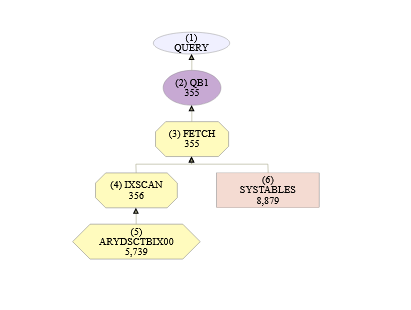 Logon TMS
<Response [200]>
Submit Visual Explain advisor
<Response [202]>
TMSJOB0002I: The job has been submitted with Job_ID 1743841672647675904.
Job ID 1743841672647675904 status RUNNING
Job ID 1743841672647675904 status COMPLETED
Visual Explain advisor results
<Response [200]>
URL for Visual Explain: https://rs01.rocketsoftware.com:9944/tuningservice/v1/ve/viewer/1e7dff89-d2f1-46ad-b6f2-1412f500637e
40
Upgrade EXPLAIN tables – inspired from IDUG-L
Db2 for z/OS ships stored procedure ADMIN_EXPLAIN_MAINT to create, upgrade and create alias for explain tables 
Alternatively use the Db2 Tuning Service REST endpoint
explaintbbody = {
  "action": "CREATE",
  "auth_id": "TS5941",
  "bp16kblob": "BP16K0",
  "bp32kblob": "BP32K",
  "bp4kblob": "BP0",
  "bp8kblob": "BP8K0",
  "connection": "profile1",
  "database_name": "TS5941EE",
  "ixbufferpool": "BP0",
  "managealias": "NO",
  "mode": "RUN",
  "schema_alias": "",
  "schema_name": "TS5941EE",
  "storagegroup": "DB2EA",
  "storagegroup_idx": "DB2EA",
  "tableset": "ALL",
  "ts16kbufferpool": "BP16K0",
  "ts32kbufferpool": "BP32K",
  "ts4kbufferpool": "BP0",
  "ts8kbufferpool": "BP8K0"
}
url = baseUrl + '/tuningservice/v1/explaintb'
resp = requests.post(url,json=explaintbbody,verify=verify,headers=headers)
Logon TMS
<Response [200]>
Run Explain table maintenance
<Response [200]>
{'code': 200, 'status': 'success', 'payload': {'result': [{'ALIAS_CREATED': '0', 'TB_NOT_UNICODE': '0', 'TB_EXAMINED': '0', 'TS_DROPPED': '0', 'AUX_CREATED': '5', 'TB_DROPPED': '0', 'TB_CREATED': '23', 'DB_CREATED': '1', 'TB_ALTERED': '0', 'IX_CREATED': '26', 'TS_CREATED': '28’, …
41
Manage Db2 Analytics Accelerator
Uses IBM Db2 Analytics Accelerator Administration Services
Available from IBM Fix Central https://ibm.biz/BdfWns  

UI available through web-based IBM Db2 Administration Foundation 
But you can also call tuning services from a program or pipeline
This example
Logon to Accelerator Admin Services
Load a table
42
Load table in Db2 Analytics Accelerator
# Generate JWT auth token
print("Logon Accel Admin Svc")
url = baseUrl + '/token'
resp = requests.post(url,json=loginbody,verify=verify)
print(resp)
token=resp.json()['result']['token']
#print(token)
headers={'Authorization':'Bearer '+token}


print(f"Load table {schema}.{table}")
url = baseUrl + '/table/partition/load'
resp = requests.post(url,json=loadbody,verify=verify,headers=headers)
print(resp)
print(resp.json())
Logon Accel Admin Svc
<Response [201]>
Load table TS5941.TESTMD
<Response [200]>
{'result': {'name': 'IDAAZ30'}, 'message': [], 'status': 'SUCCESS'}
43
Jupyter install on z/OS
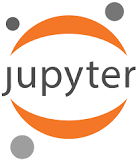 $ conda create -n jupyter_env notebook pip xlc-wrapper cython "panda*" matplotlib matplotlib
$ conda activate jupyter_env

$ pip install ibm_db

$ jupyter notebook --generate-config

[edit config – I added my SSL cert and change port#]

$ mkdir my-notebooks
$ cd my-notesbooks
$ jupyter notebook
[I 02:31:15.307 NotebookApp] Notebook authentication will be used.  The hashed password should be in the configuration file.
[I 02:31:15.977 NotebookApp] Serving notebooks from local directory: /u/userid/devel/jupyter-notebooks
[I 02:31:15.977 NotebookApp] The Jupyter Notebook is running at:
[I 02:31:15.977 NotebookApp] https://rs01.rocketsoftware.com:8888/?token=a21db5d98377c28af0527d3157ac9444e0d9688549f693dc
[I 02:31:15.977 NotebookApp] Use Control-C to stop this server and shut down all kernels (twice to skip confirmation).
[C 02:31:15.983 NotebookApp]

    To access the notebook, open this file in a browser:
        file:///u/userid /.local/share/jupyter/runtime/nbserver-131433-open.html
    Or copy and paste one of these URLs:
        https://rs01.rocketsoftware.com:8888/?token=a21db5d98377c28af0527d3157ac9444e0d9688549f693dc
44
Jupyter
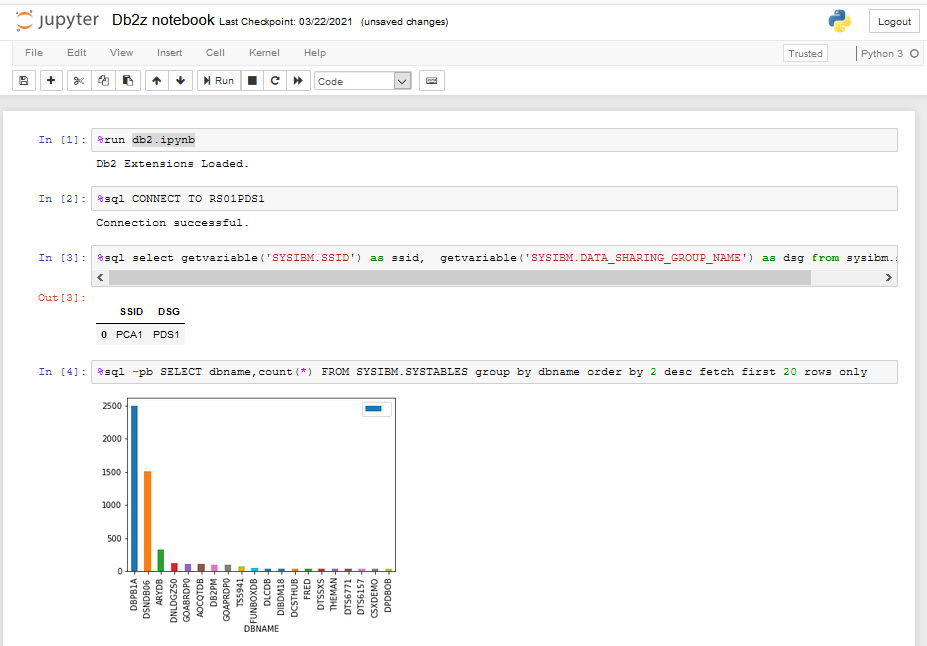 Get db2.ipynb from https://github.com/IBM/db2-jupyter/blob/master/db2.ipynb
import ibm_db
import sys
import xlsxwriter

print(ibm_db.__version__)
conn=ibm_db.connect('','','')

workbook = xlsxwriter.Workbook('simple-excel.xlsx')
worksheet = workbook.add_worksheet()

cell_format0 = workbook.add_format({'bold': True, 'font_color': 'red'})

row = 0
worksheet.write(row,0,"CREATOR",cell_format0)
worksheet.write(row,1,"NAME",cell_format0)

row = row + 1

if conn:
  sql = "SELECT CREATOR,NAME FROM SYSIBM.SYSTABLES WHERE CREATOR = 'SYSIBM' AND NAME LIKE 'SYS%' FETCH FIRST 10 ROWS ONLY"
  stmt = ibm_db.exec_immediate(conn, sql)
  result = ibm_db.fetch_both(stmt)
  while( result ):
    worksheet.write(row,0,result[0].strip())
    worksheet.write(row,1,result[1].strip())
    row = row + 1

    result = ibm_db.fetch_both(stmt)

  ibm_db.commit(conn)
  ibm_db.close(conn)

workbook.close()
Write excel file from Db2 query
Report generation from SQL statement
Output written as XLSX
Uses xlsxwriter library
46
Write excel file from Db2 query
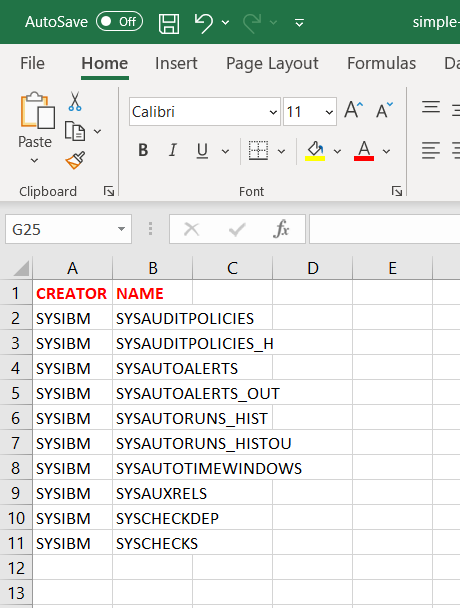 Zowe zos-files download uss-file "/u/ts5941/devel/python-samples/excel/simple-excel.xlsx" -f "simple-excel.xlsx" –b"C:\Program Files\Microsoft Office\root\Office16\EXCEL.EXE" simple-excel.xlsx
47
Bonus topic – interact with z/OS
Datasets
Jobs
Other z/OS services
Very little native support
IBM Z Open Automation Utilities
48
Interact with z/OS
Use os.system, os.popen, subprocess.open
import os

stream = os.popen('uname')
output = stream.read()
if output.startswith("OS/390"):
   print("Yeah, running on z/OS!")
import os

stream = os.popen('tsocmd "alloc da(from.python) space(1,1) new"')
output = stream.read()

print(output)
49
Interact with z/OS
IBM Z Open Automation Utilities
No charge
Wraps MVS utilities like IEBCOPY, IDCAMS, IKJEFT01, etc 
Wraps SDSF REXX API 
ZOAU 1.2 rewrote some functions in C for better performance
Supports shell scripts and Python
https://www.ibm.com/docs/en/zoau/1.2.0
50
IBM Z Open Automation Utilities
import ibm_db
import sys
from zoautil_py import datasets

print(ibm_db.__version__)
conn=ibm_db.connect('','','')
print("Connected",conn)

datasetname = "TS5941.PYTHON.REPORT.TXT"

if datasets.exists(datasetname):
   datasets.delete(datasetname)

datasets.create(datasetname, type="SEQ",
   record_length=133, record_format="FB",
   primary_space="10k")

content = ""
if conn:
  sql = "SELECT * FROM SYSIBM.SYSTABLES …"
  stmt = ibm_db.exec_immediate(conn, sql)
  result = ibm_db.fetch_both(stmt)
  while( result ):
    content = content + 
       result[1].strip()+"."+result[0].strip() + "\n"
    result = ibm_db.fetch_both(stmt)

  ibm_db.close(conn)

datasets.write(datasetname,content=content)
Example: run query and write to sequential dataset
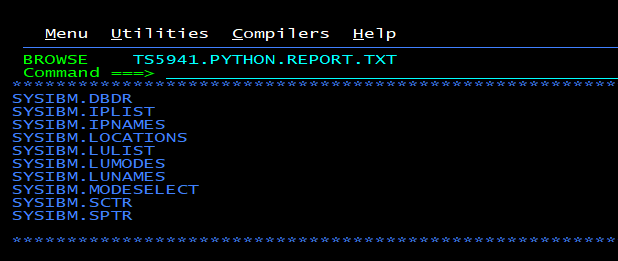 51
Interact with z/OS
import requests
url = 'https://rs01.rocketsoftware.com:11443/zosmf/restjobs/jobs?prefix=IZPS*&owner=*'
auth = requests.auth.HTTPBasicAuth('userid', 'password')
print(auth)

resp = requests.get(url,auth=auth,verify=False)
if resp.ok:
   print("%8s %8s %8s %8s %8s" % \
      ("Jobname", "JobId", "Owner", "Status","Retcode"))
   for j in resp.json():
      print("%8s %8s %8s %8s %8s" % \
         ( j["jobname"], j["jobid"], j["owner"], j["status"], j["retcode"] ))
z/OSMF REST APIs
Also expensive to call
Will work on both z/OS and distributed
52
Interact with z/OS
import requests
url = 'https://rs01.rocketsoftware.com:11443/zosmf/restjobs/jobs?prefix=IZPS*&owner=*'
auth = requests.auth.HTTPBasicAuth('userid', 'password')
print(auth)

resp = requests.get(url,auth=auth,verify=False)
if resp.ok:
   print("%8s %8s %8s %8s %8s" % \
      ("Jobname", "JobId", "Owner", "Status","Retcode"))
   for j in resp.json():
      print("%8s %8s %8s %8s %8s" % \
         ( j["jobname"], j["jobid"], j["owner"], j["status"], j["retcode"] ))
z/OSMF REST APIs
Also expensive to call
Will work on both z/OS and distributed
Jobname    JobId    Owner   Status  Retcode
  IZPSRV STC01178   DOESTC   OUTPUT  CC 0000
  IZPSRV STC04386   DOESTC   OUTPUT  CC 0000
 IZPSRVP STC04120   DOESTC   OUTPUT  CC 0000
 IZPSRVP STC04121   DOESTC   OUTPUT  CC 0000
 IZPSRVP STC04113   DOESTC   OUTPUT  CC 0000
 IZPSRVP STC04119   DOESTC   OUTPUT  CC 0000
 IZPSRVP STC04112   DOESTC   OUTPUT  CC 0000
 IZPSRVP STC04111   DOESTC   OUTPUT  CC 0000
 IZPSRVP STC04110   DOESTC   OUTPUT  CC 0000
  IZPSRV STC04387   DOESTC   ACTIVE     None
 IZPSRVP STC04122   DOESTC   ACTIVE     None
 IZPSRV2 STC07395   DOESTC   ACTIVE     None
53
Interact with z/OS
CFFI
Create python wrapper over C libraries, e.g., “access()” to check if file exists
54
Conclusion
55
Install on LPAR w/o internet access
Pip download ibm_db – on your laptop
Transfer to USS; unzip
cd python-ibmdb-v.r.m/IBM_DB/ibm_db
chtag –R –tc ISO8859-1 .
Pip install .
56
Troubleshooting (1)
“Exception” on connect without detailed error messages
Most likely an encoding error with the ODBC ini file
MUST BE encoded in IBM-1047
MUST BE tagged IBM-1047
“text” tag must be off
Check file contents, e.g., [ and ]  (hex 0xAD and 0xBD)
Traceback (most recent call last):
  File "simple-test.py", line 5, in <module>
    conn=ibm_db.connect('','','')
Exception
57
import requests
import sys
import time

if len(sys.argv) < 3:
   print("Usage: %s <userid> <password> " % (sys.argv[0]))
   exit(-1)

userid=sys.argv[1]
password=sys.argv[2]

baseUrl='https://rs01.rocketsoftware.com:9944'
verify='/u/ts5941/cert/RS01.ROCKET.BASE64'


maxretry=10

loginbody =  {
    "userid": userid,
    "password": password
}

vebody = {
    "connection": "profile1",
    "sql_text": "SELECT NAME, CREATOR, TSNAME, COLCOUNT, CARD, NPAGES FROM SYSIBM.SYSTABLES WHERE TSNAME = 'ANLSPC08';",
    "schema": "TS5941",
    "explain_schema": "TS5941"
}

# Generate JWT auth token
print("Logon TMS")
url = baseUrl + '/tuningservice/v1/auth/tokens'
resp = requests.post(url,json=loginbody,verify=verify)
print(resp)
token=resp.json()['token']
#print(token)
headers={'Authorization':'Bearer '+token}


#Submit Runstats advisor
print("Submit Runstats advisor")
url = baseUrl + '/tuningservice/v1/sa'
resp = requests.post(url,json=vebody,verify=verify,headers=headers)
print(resp)
#print(resp.json())
print(resp.json()['payload']['result'])
job_id=resp.json()['job_id']

#Check for VE job to complete
url = baseUrl + '/tuningservice/v1/jobs/' + job_id
retry=0
while True:
   resp = requests.get(url,verify=verify,headers=headers)
   status=resp.json()['payload']['result']['status']
   print("Job ID %s status %s" % (job_id,status))
   if status == 'COMPLETED':
      break

   if retry > maxretry:
      print('Max retries reached')
      sys.exit(-1)

   time.sleep(5)
   retry = retry  + 1

#Retrieve results
print("Runstats advisor results")
url = baseUrl + '/tuningservice/v1/jobs/' + job_id + '/result'
resp = requests.get(url,verify=verify,headers=headers)
print(resp)
#print(resp.json())
for sa in resp.json()['payload']['result']:
   print("Runstats recommended:\n %s" % (sa['runstats_recommended']))